铅笔不能咬
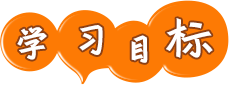 了解使用文具的不安全行为以及产生的危险，了解咬铅笔对小朋友的危害。
会安全使用文具，能够遵守安全使用文具的规则。
他们在干什么？你有这种习惯吗？
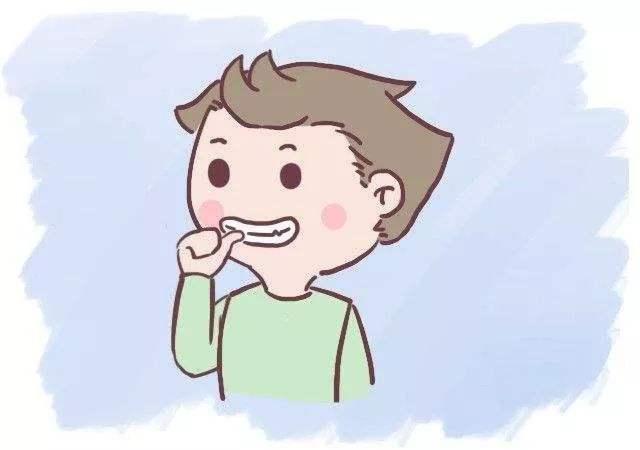 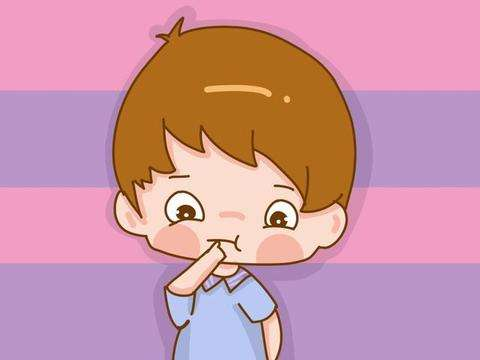 咬手指
咬玩具
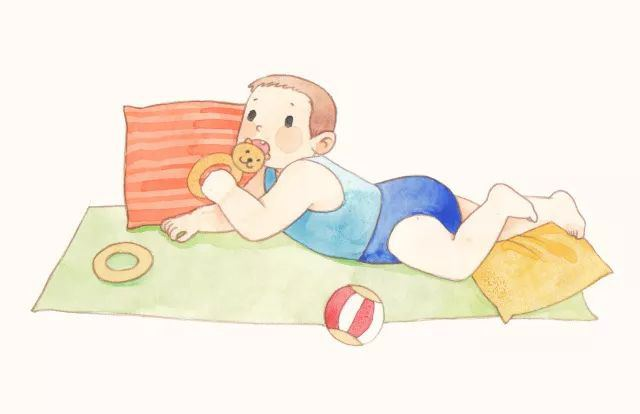 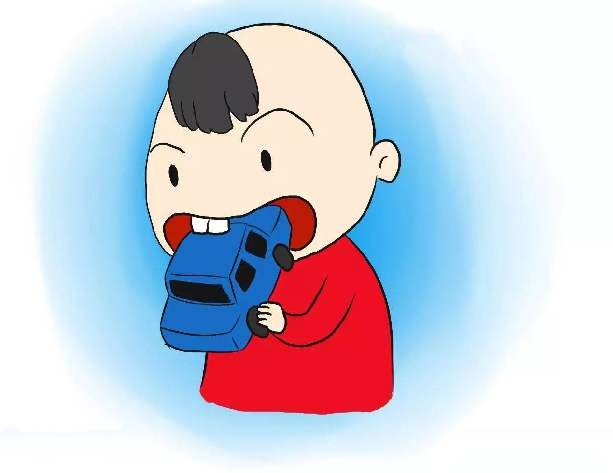 咬铅笔
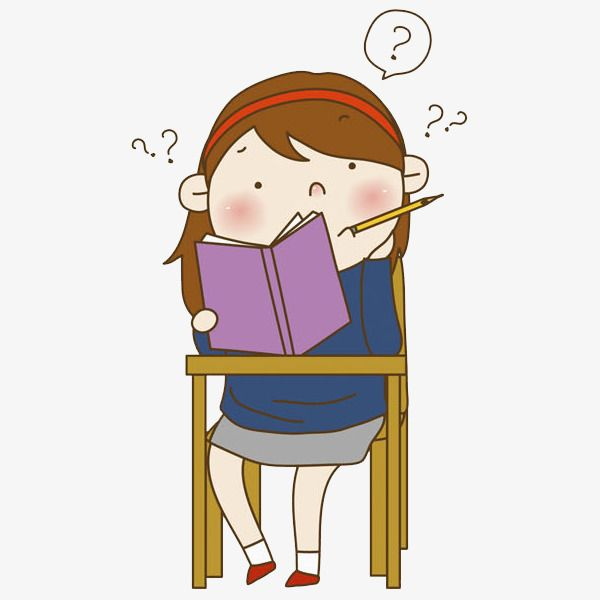 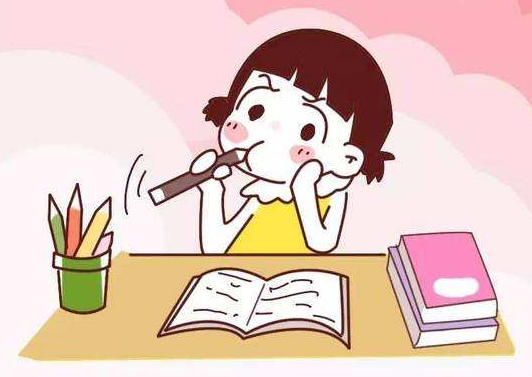 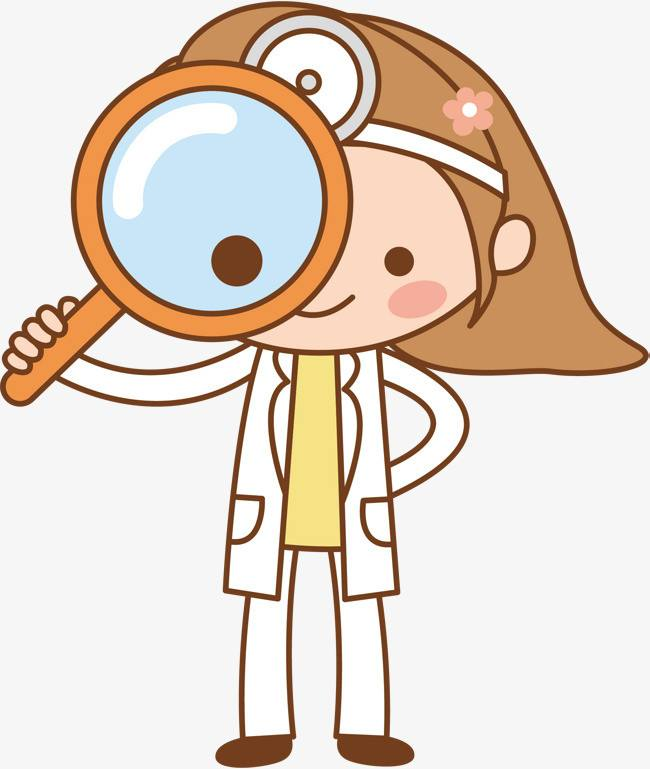 你知道吗，乱咬东西不卫生，会影响我们的身体健康。
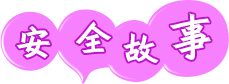 最近皮皮猴就因为咬铅笔严重影响了生活，幸好及时改正了，让我们一起来看看吧。
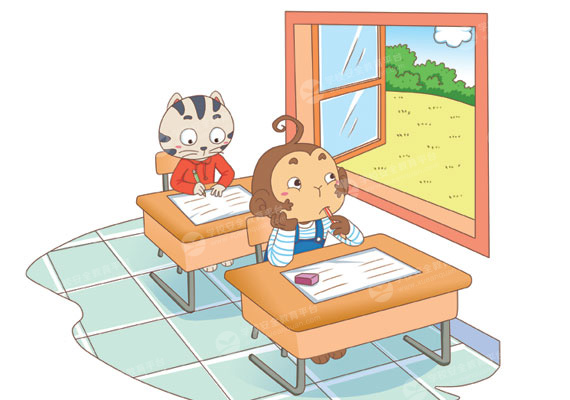 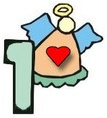 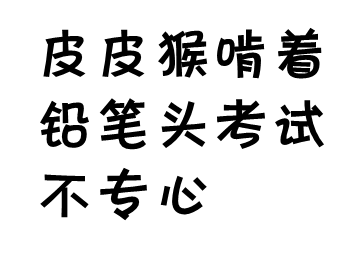 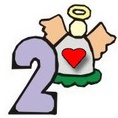 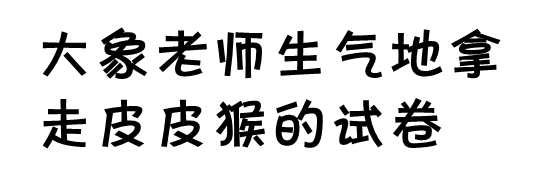 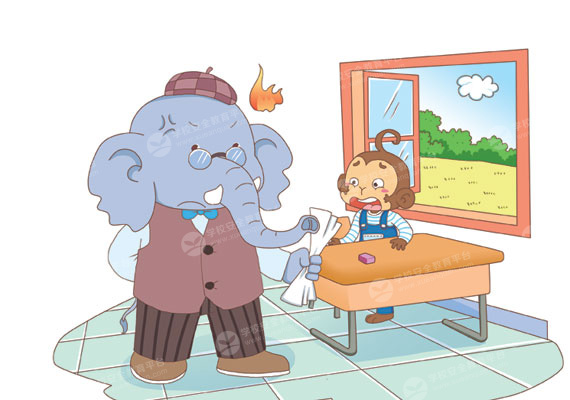 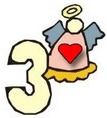 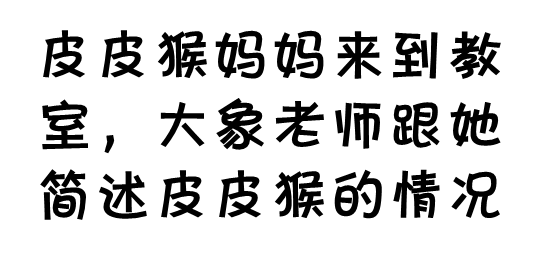 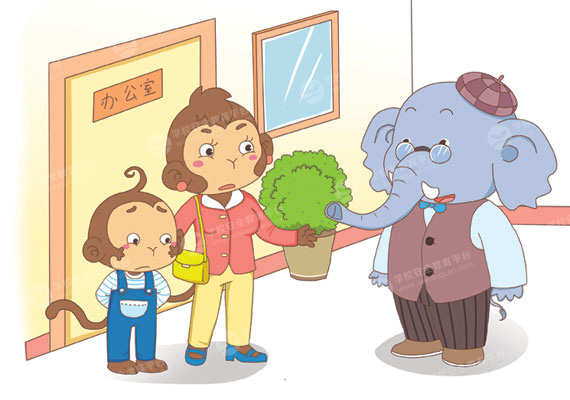 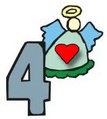 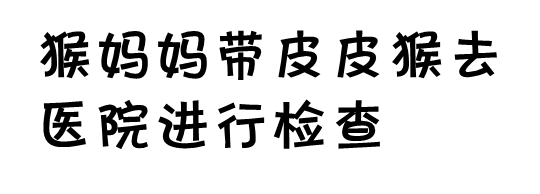 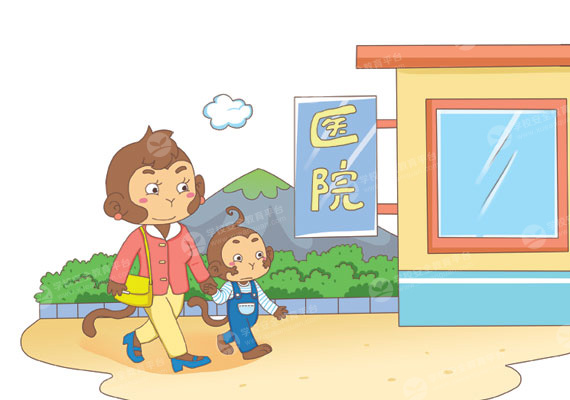 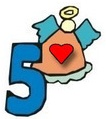 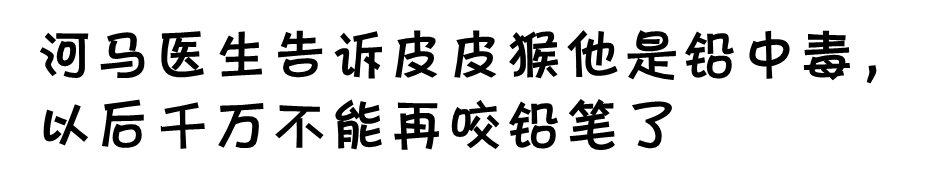 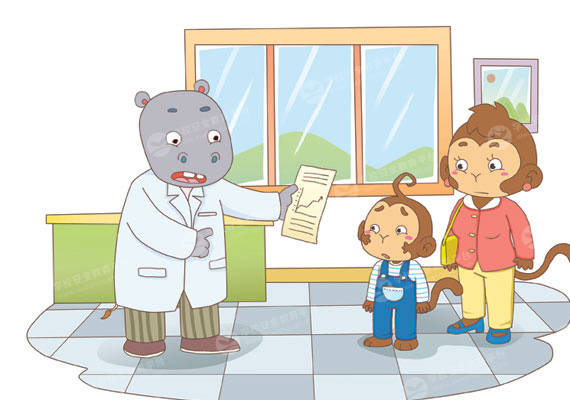 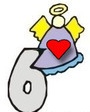 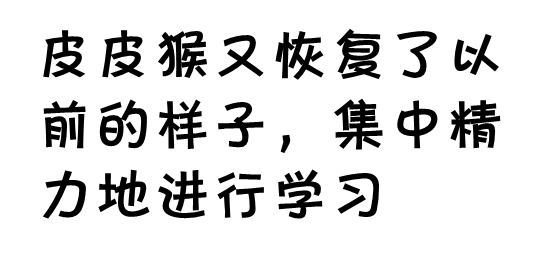 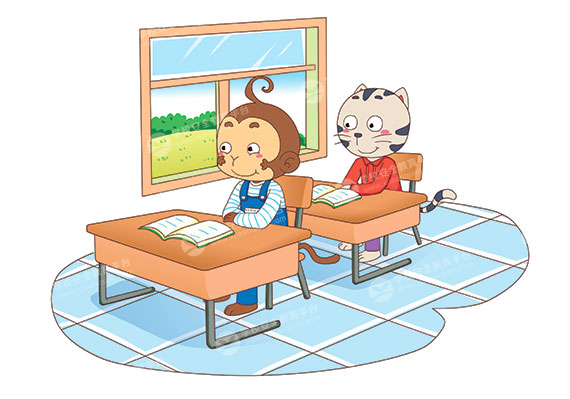 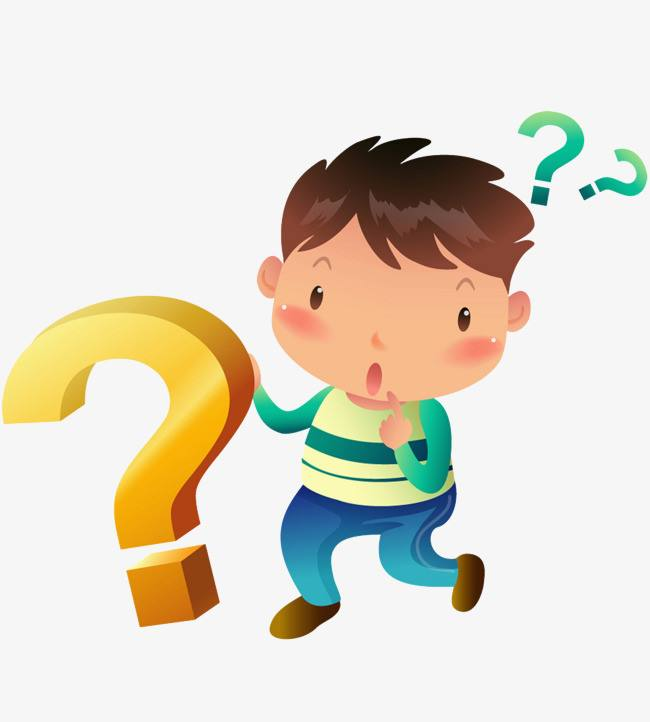 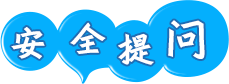 大象老师为什么会生气？
皮皮猴以前是一个怎样的学生？
妈妈带皮皮猴去医院后，河马医生发现皮皮猴得了什么病？
皮皮猴多动、注意力不集中的原因是什么？
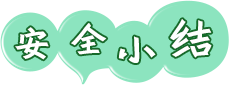 咬铅笔的四大危害
危害一：血铅超标。普通铅笔外层的油漆或塑料膜含铅量高，长期咬铅笔会造成血铅超标，导致注意力不集中，严重的会侵害神经功能，致使患上抽动症等疾病。
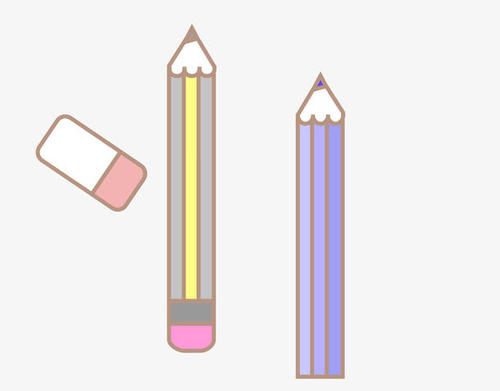 危害二：易引发各种口腔疾病。经常咬铅笔甚至把削尖的铅笔放到嘴里啃咬，会戳破口腔黏膜，形成恶性循环，长期反复发作的自伤性溃疡是引发舌癌、唇癌等口腔癌症的主要原因。
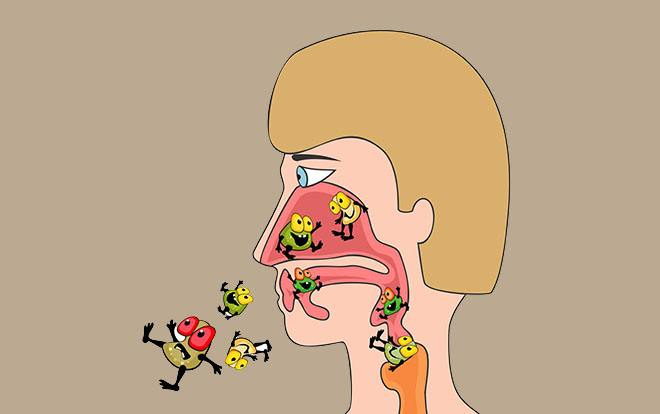 危害三：形成畸齿。经常啃咬铅笔，会导致牙齿排列不整齐，出现“铅笔型”的豁口及“畸齿”现象。
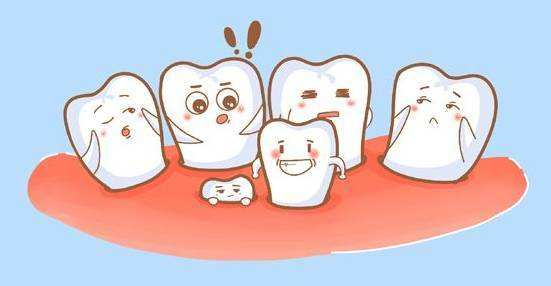 危害四：细菌感染。铅笔上有很多细菌，咬铅笔时会被细菌感染，容易引发各种传染疾病。
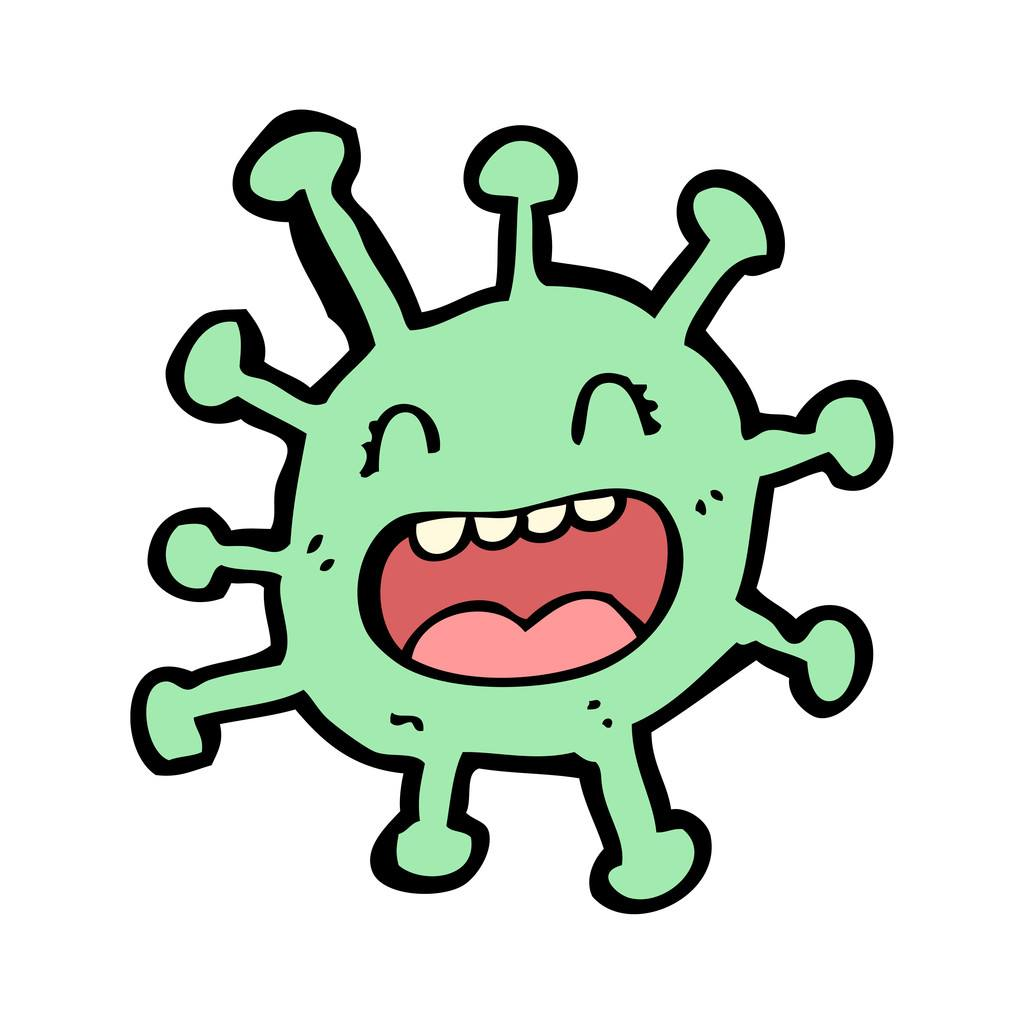 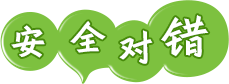 你觉得下面小朋友的这些行为对吗？
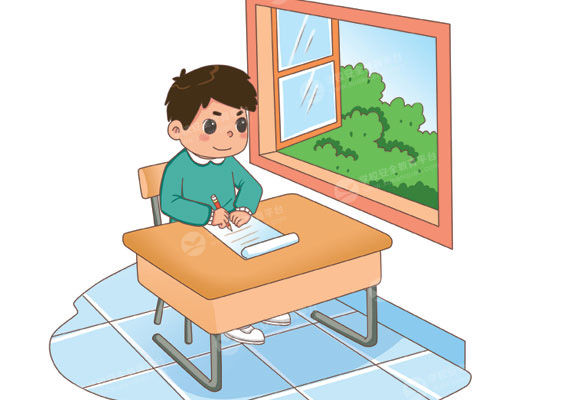 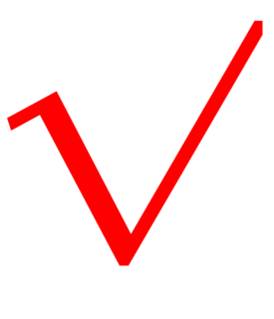 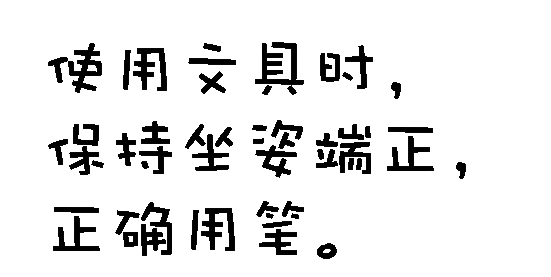 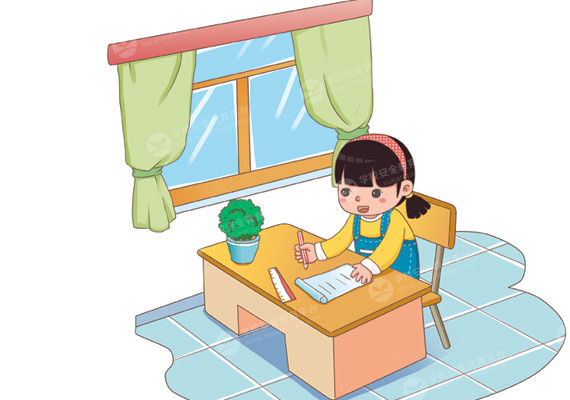 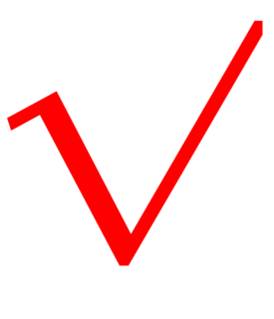 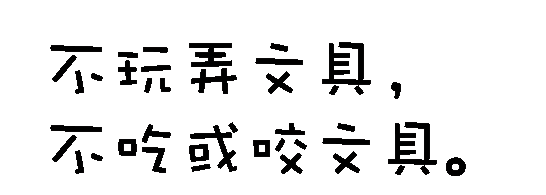 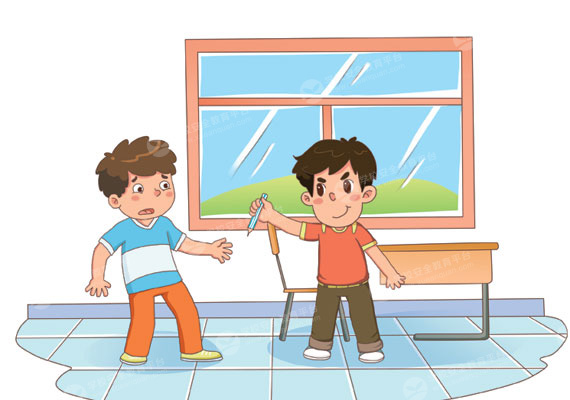 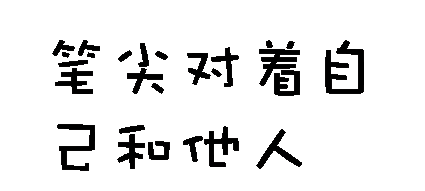 ×
×
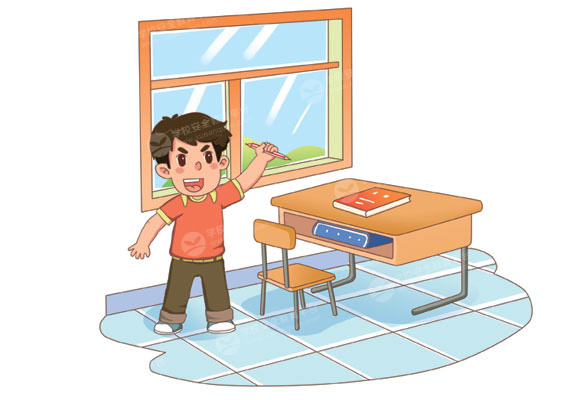 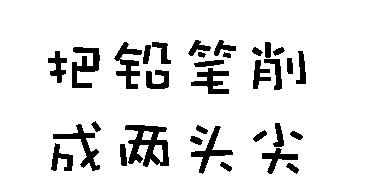 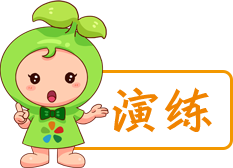 安全使用小铅笔
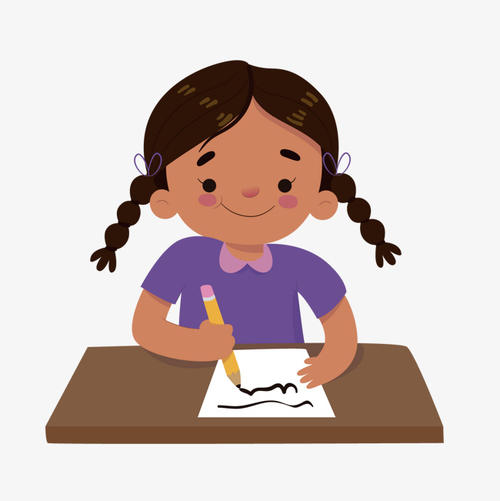 活动前准备：
根据学生数量准备白纸和削好的铅笔；
活动过程：
以安全使用小铅笔为命题，让小朋友用铅笔在画纸上自由绘画，教师巡回观察指导，提醒小朋友安全使用铅笔；小朋友出现不良的用笔习惯及时示范指导，让小朋友通过实际操作掌握如何安全的使用铅笔。
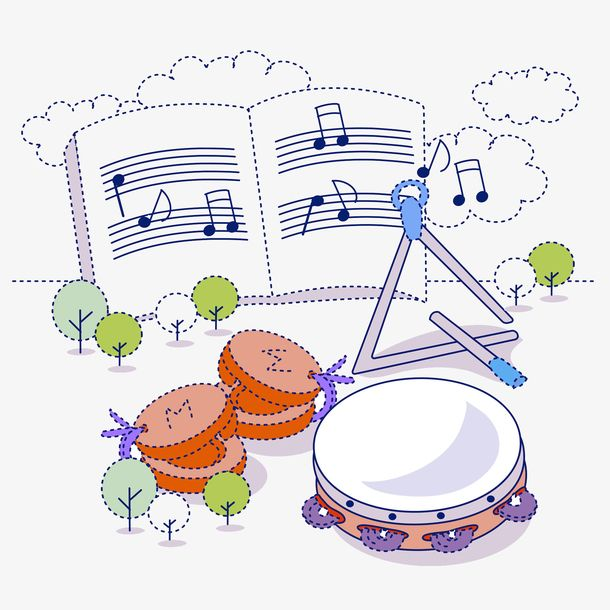 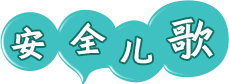 小小铅笔本领大，
能写字来能画画，
不乱扔，不乱戳，
做个护笔的好娃娃。
小朋友们，铅笔千万不能咬哦！
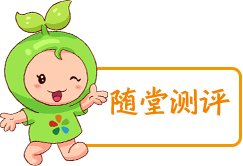 1.下课时，同学们在教室里嬉戏，有位同学把铅笔尖对着其他同学。
 A.正确                B. 错误
2.小朋友可以把铅笔削成两头尖，用起来方便。
 A.正确                B. 错误
3.小朋友在写字时，要端正坐姿，正确用笔。
 A.正确                B. 错误
4.铅笔上有很多细菌，经常咬铅笔容易引发各种传染疾病。
 A.正确                B. 错误
5.上课时，有些小朋友喜欢把铅笔含在嘴里。
 A.正确                B. 错误
参考答案：B、B、A、A、B